LIJEPA RIJEČ GVOZDENA VRATA OTVARA
Pripremila Stručna služba OŠ Hvar
“Lijepa riječ mnogo više je od same riječi.
 Ona u sebu ima stvaralačku snagu koja može promijeniti lice stvarnosti.
 Ona je poluga s kojom slikovito rečeno možemo podignuti stotinu i tisuću puta više od sve naše fizičke, mentalne, emocionalne i duhovne snage. 
Ona je naš najbolji potencijal na dijelu koji budi najbolji potencijal kod drugoga...”

I am sorry!     Izvoli!       Danke!      Grazie!
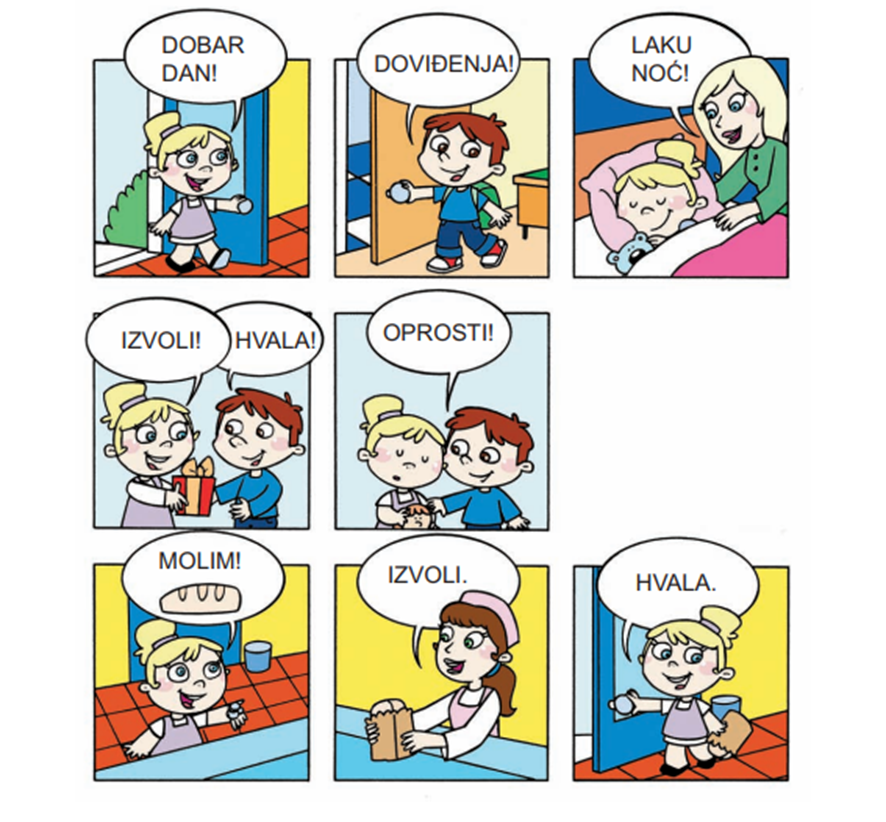 Mjesto radnje: OŠ Hvar
Vrijeme radnje: školska godina 2019./2020.
Likovi: 142 učenika viših razreda
Cilj: upoznati se s navikama korištenja neprimjerenih riječi  kod učenika naše škole
Način provedbe: anketa
1. Kad čujem proste riječi, osjećam se neugodno.
2. U mojoj kući se govore proste riječi.
3. Roditelji me opominju da ne koristim proste riječi jer ih oni ne koriste.
4. Roditelji me opominju da ne koristim proste riječi, a oni ih koriste.
5. Koristim proste riječi.
6. Korištenjem prostih riječi osjećam se važno i odraslo.
7. Svjesan/svjesna sam kada izgovaram proste riječi.
8. Kada gubim u nekoj igri, normalno je psovati.
9. Svaka ljutnja i psovka idu zajedno.
10. Sramim se kada me netko od odraslih osoba čuje da koristim proste riječi.
11. Prestat ću koristiti proste riječi.
12. Odgoj u školi mi pomaže da koristim lijepe riječi, a ne proste riječi.
ZAKLJUČAK
Iz sumiranih rezultata razvidno je da velik broj učenika naše škole koristi neprimjerene riječi, naročito prilikom svađa i u igri s vršnjacima.
Učenici iskazuju da se neugodno osjećaju kada ih odrasla osoba čuje i time pokazuju da su svjesni svoje pogreške u komunikaciji.
Veseli nas da velik broj učenika  želi poboljšati svoj verbalni iskaz te smatraju da ih škola podupire i potiče u primjeni lijepih riječi i djela.  
“ Ne čini drugima ono, što ne želiš da drugi čine tebi!”